Artists and Art in the Gig Economy
Amy Fletcher
Knoxville Arts Alliance
January 24, 2019
Contact:   amyfletcher@protonmail.com
Presentation
Introductions
Overview of artists in the gig economy: key themes
Overview of digital platforms, tools, and opportunities
Some lessons (personal) learned
Example: Amy’s Personal Platform
Me
Associate Professor at University of Canterbury (NZ)
Public speaking
Consultancy – working with organizations on disruptive change and strategy
Foresight practitioner
(University of Houston, Jan 2019, Certificate in Professional Foresight)
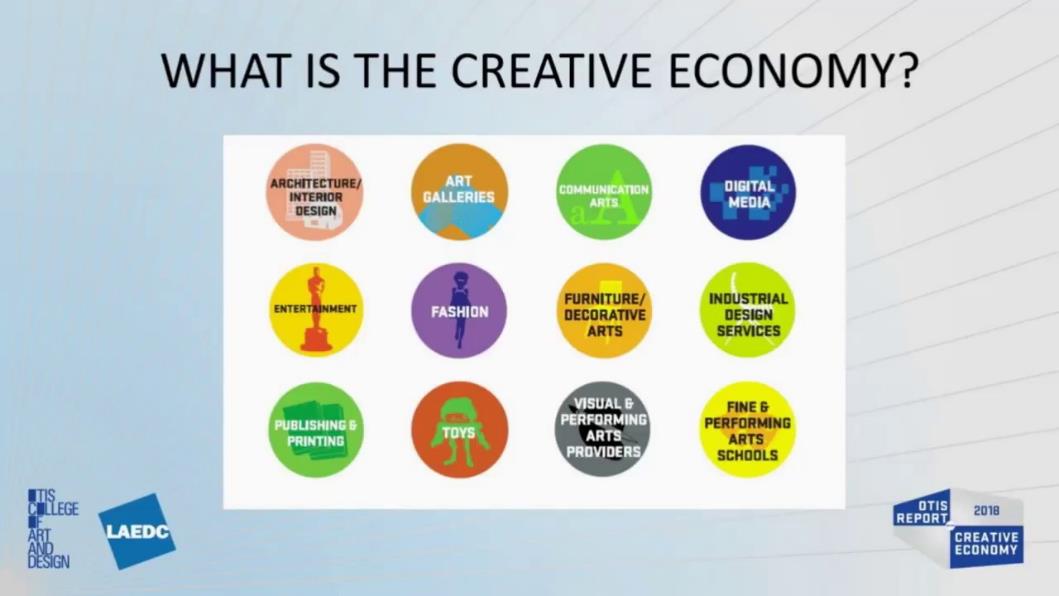 Overview of new technologies and the Gig Economy
New technologies and the art sector
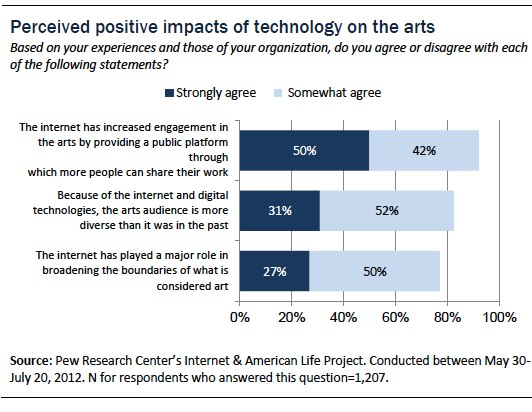 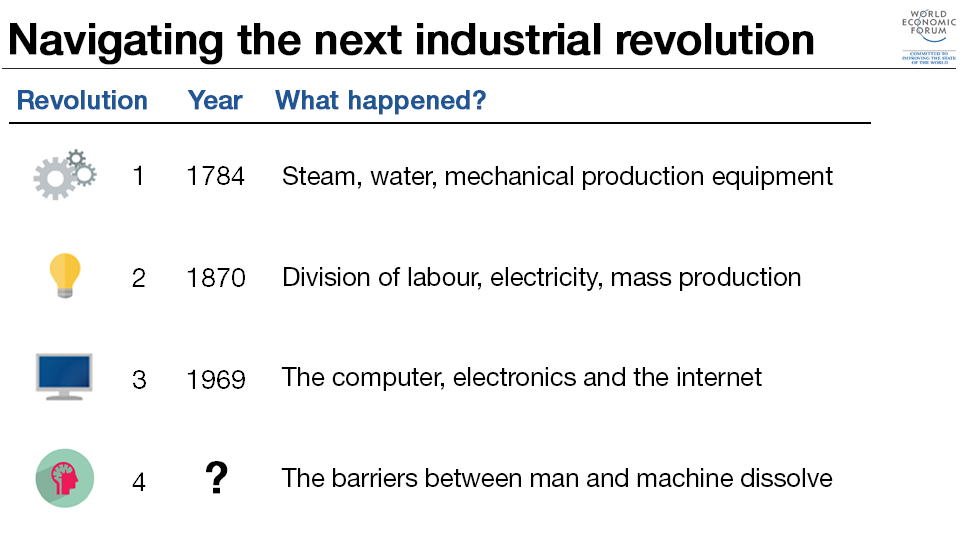 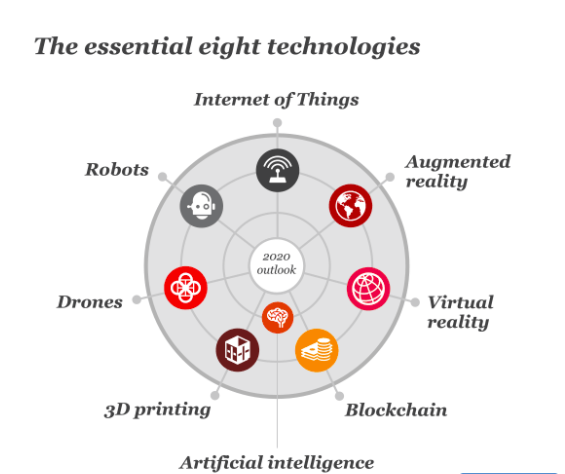 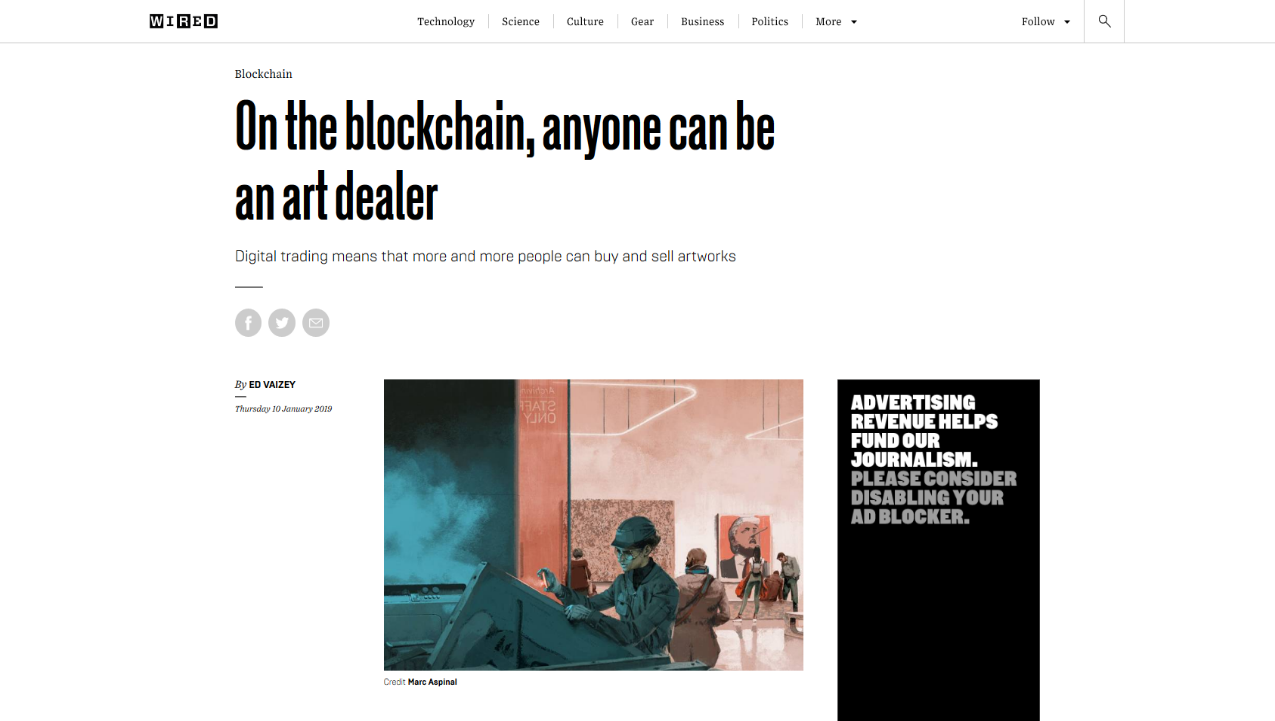 Promises of Blockchain
1. Driving digital art sales through digital scarcity2. Democratizing fine art investment3. Improving provenance and reducing art forgery4. Creating a more ethical way of paying artists
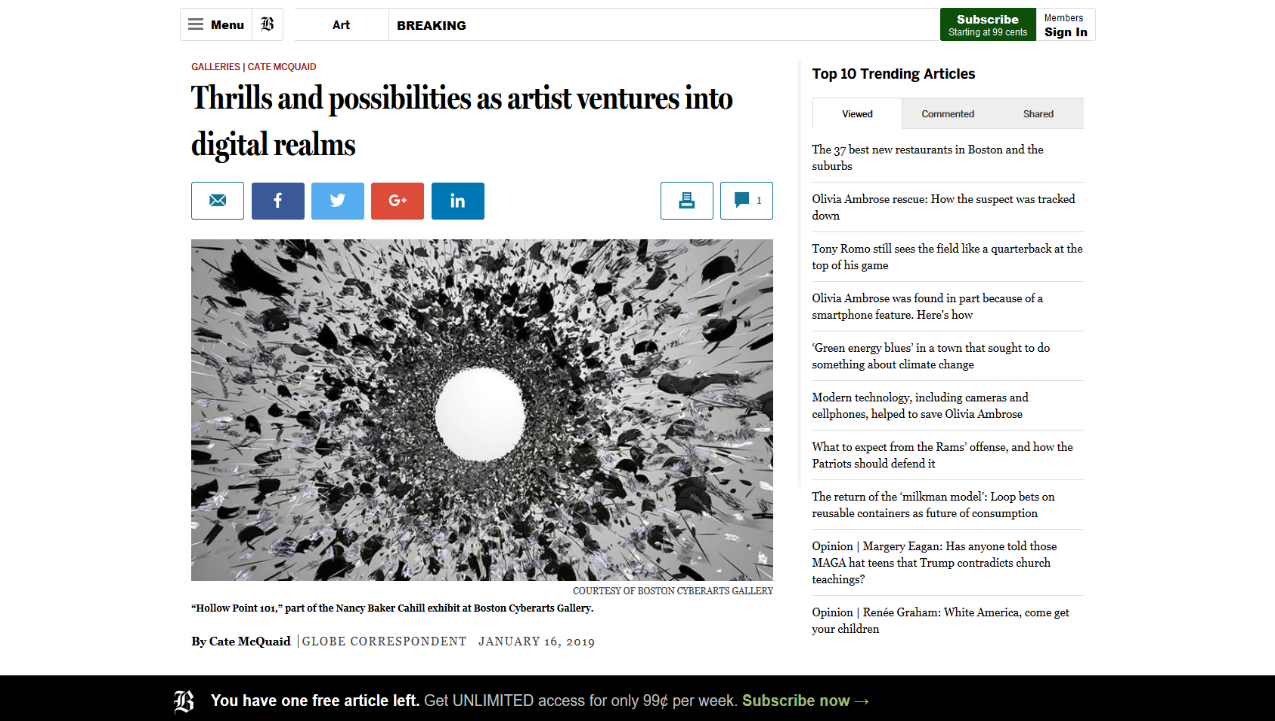 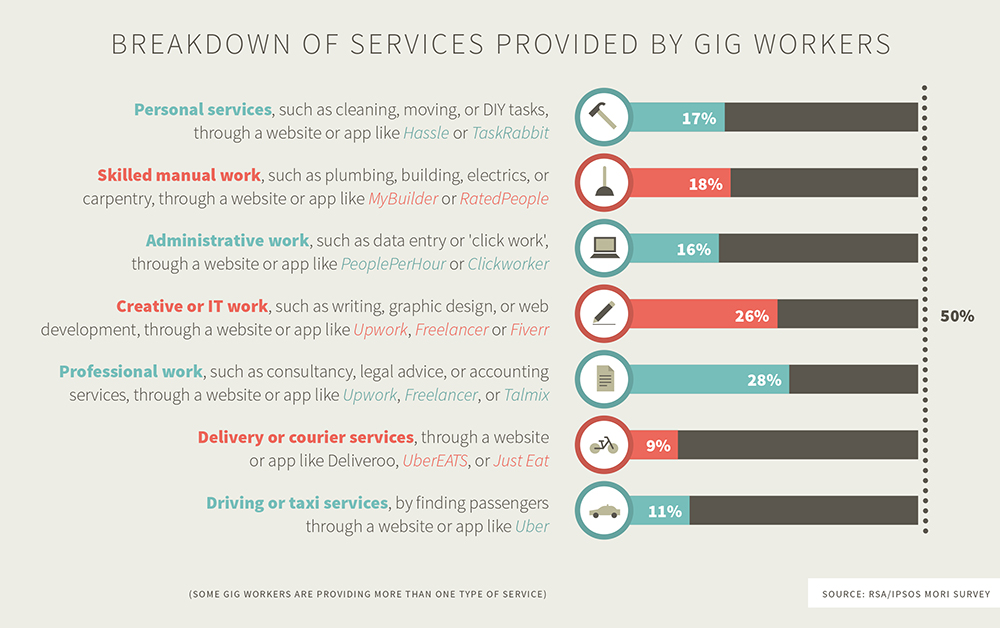 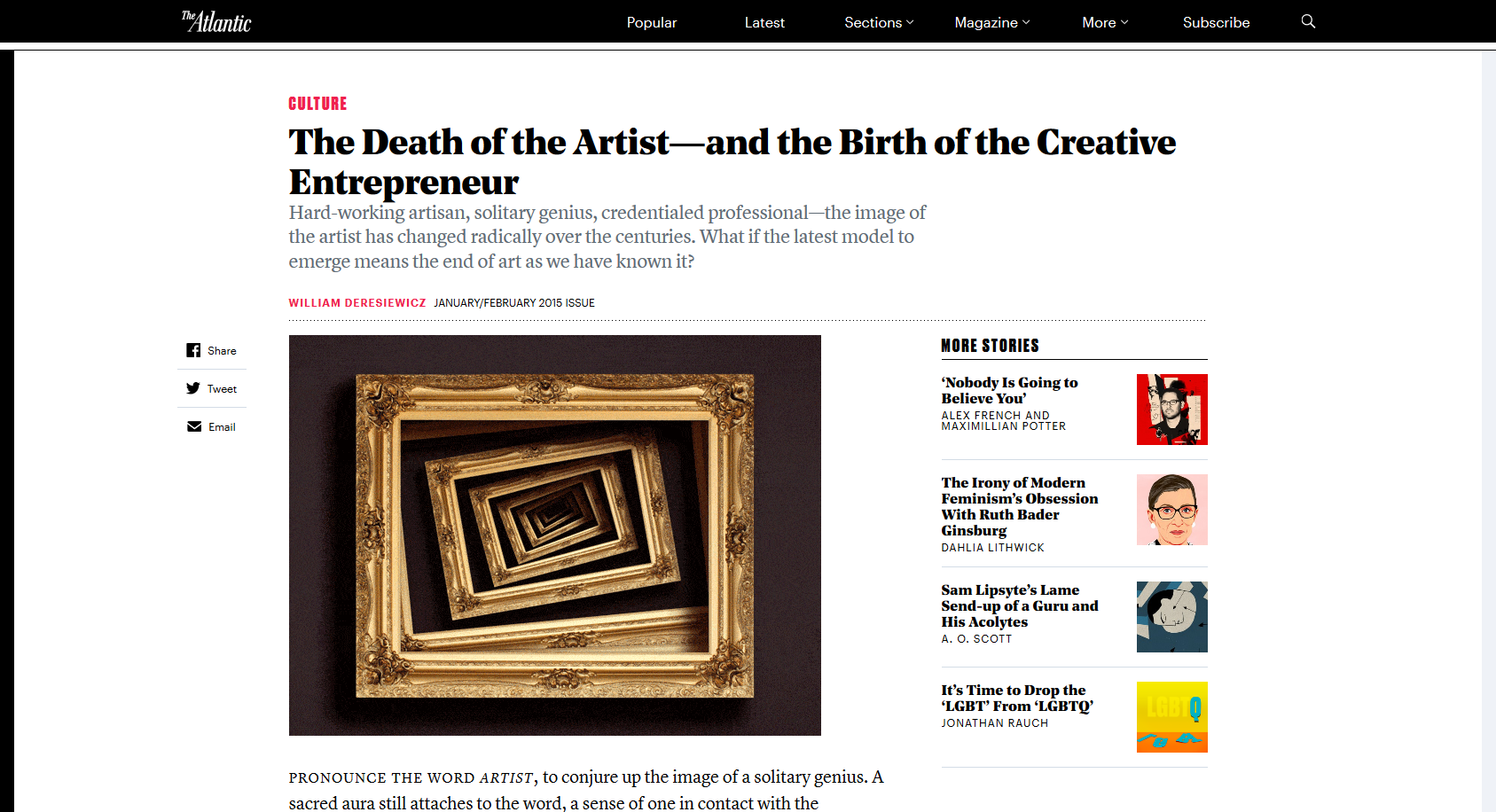 Paul Pacifico. CEO of the Association of Independent Music (AIM)
Artists today are pretty much by definition music entrepreneurs and owner-operated companies, building their businesses and their brands. For them, technology has been the principle driver, reducing the barriers to entry in terms of lower costs and the democratization of industry supply chain resources, such as production equipment and support services.
William Deresiewicz, The Atlantic
Everyone is in a budget squeeze: downsizing, outsourcing, merging, or collapsing. Now we’re all supposed to be our own boss, our own business: our own agent; our own label; our own marketing, production, and accounting departments. Entrepreneurialism is being sold to us as an opportunity. It is, by and large, a necessity. Everybody understands by now that nobody can count on a job.
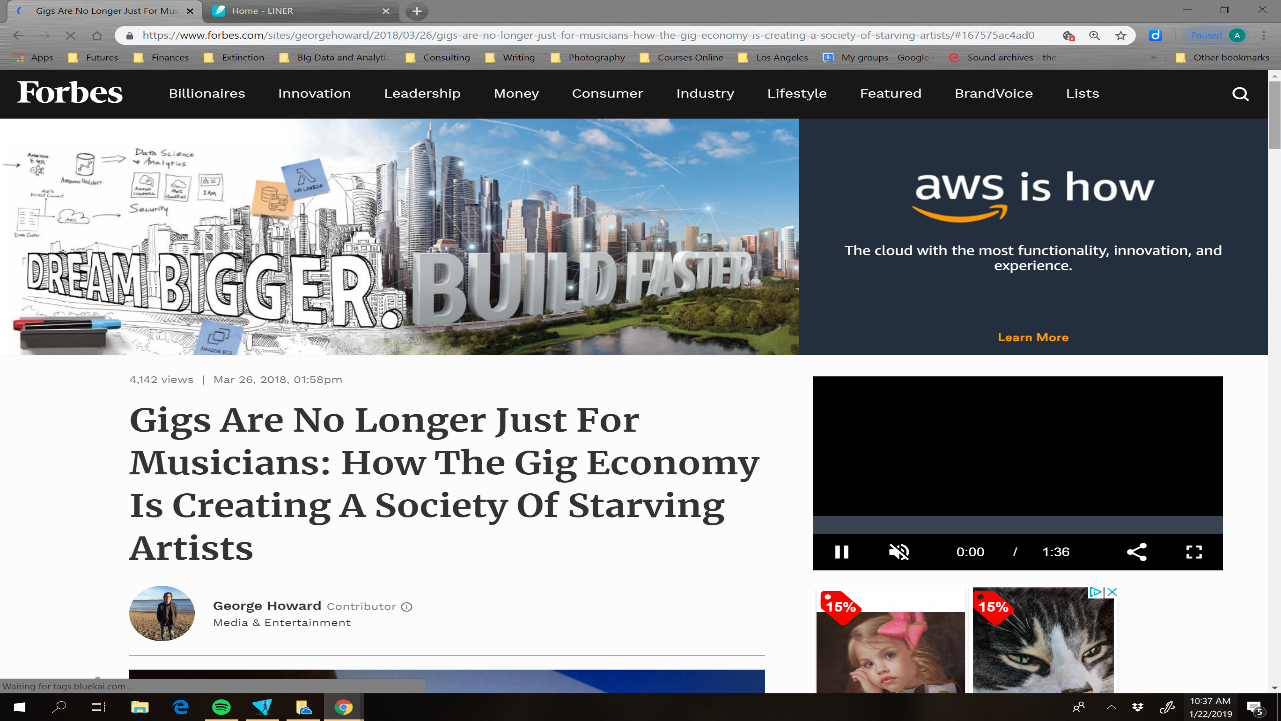 Platforms and Tools
Platform possibilities
Website	Speaking		Affiliates		Google+		Book/Ebook

Event		Workshop	TV/Radio	Instagram	Webinar/Podcast

Joint Venture	Networking	LinkedIn		Facebook	Blog

Twitter	Editorials	Blog		Pinterest	SnapChat
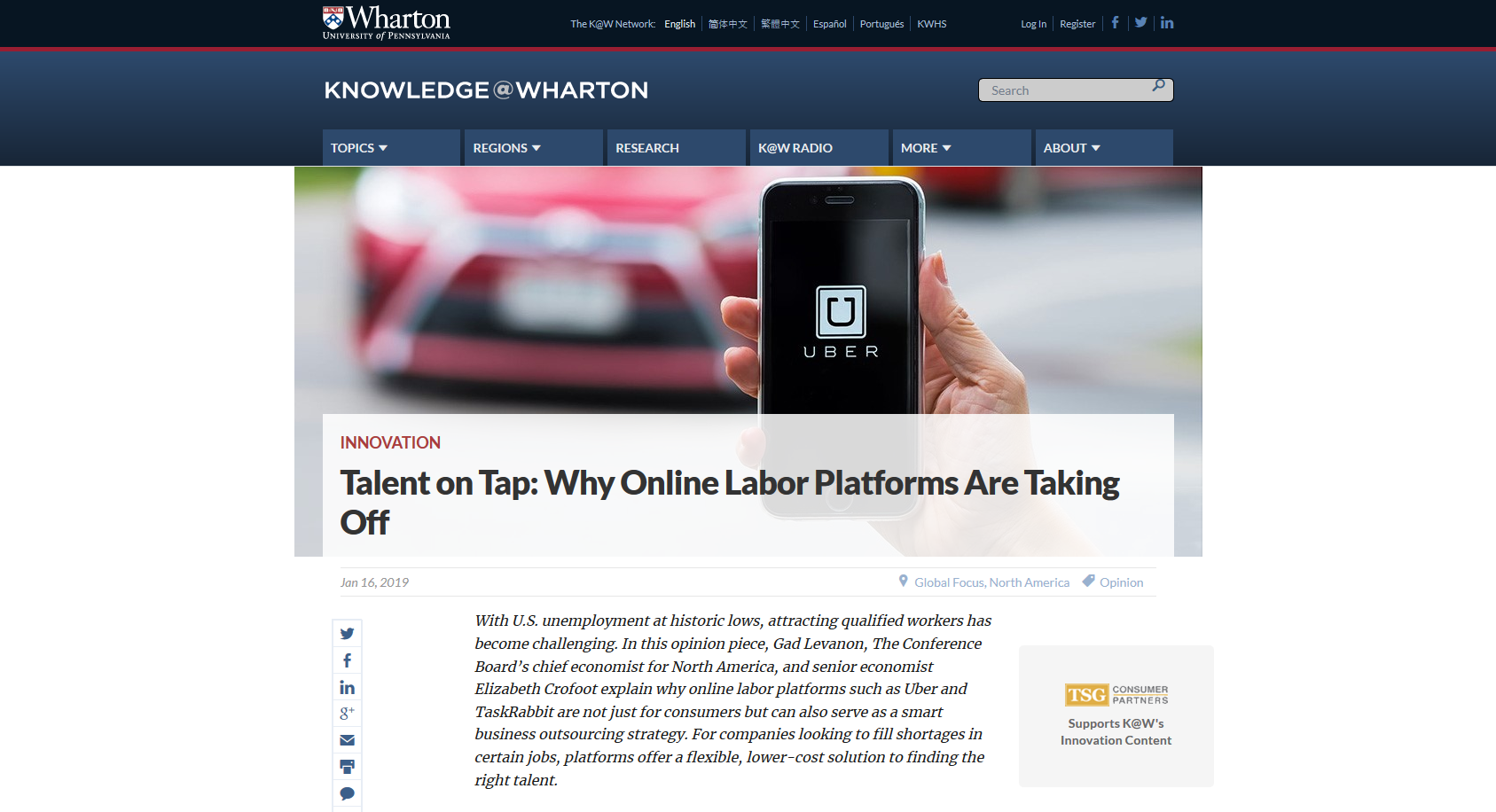 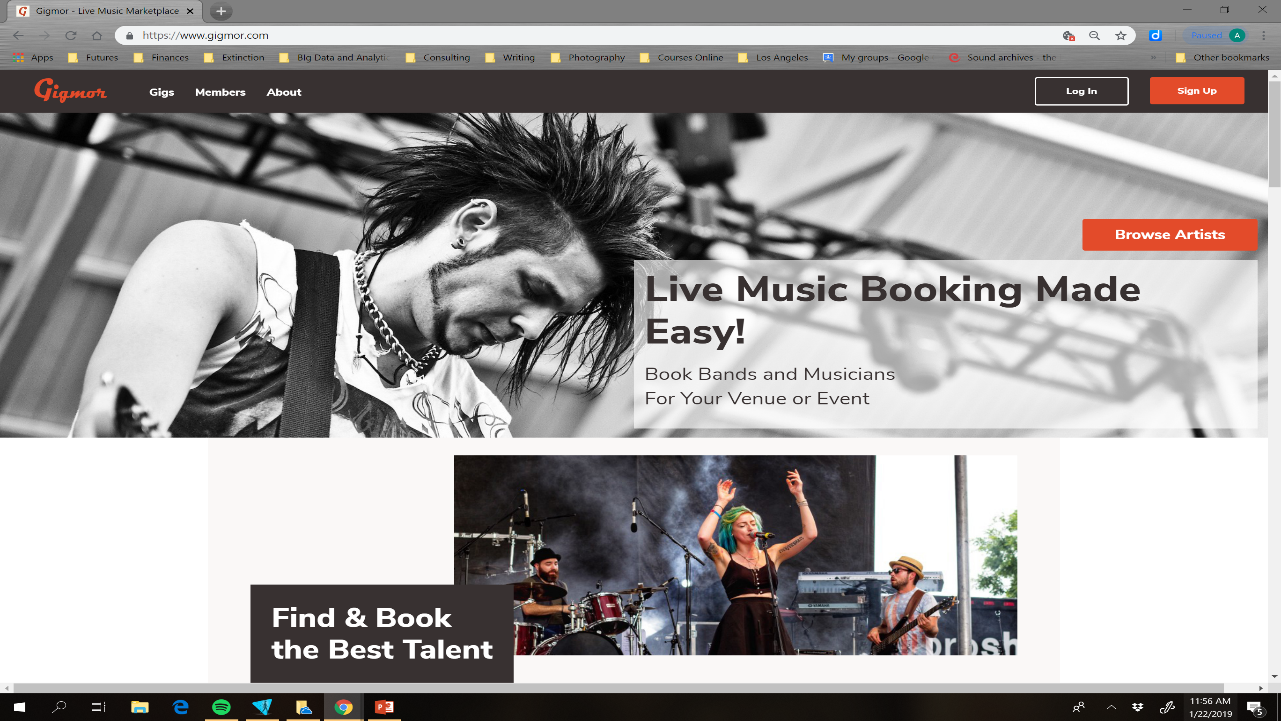 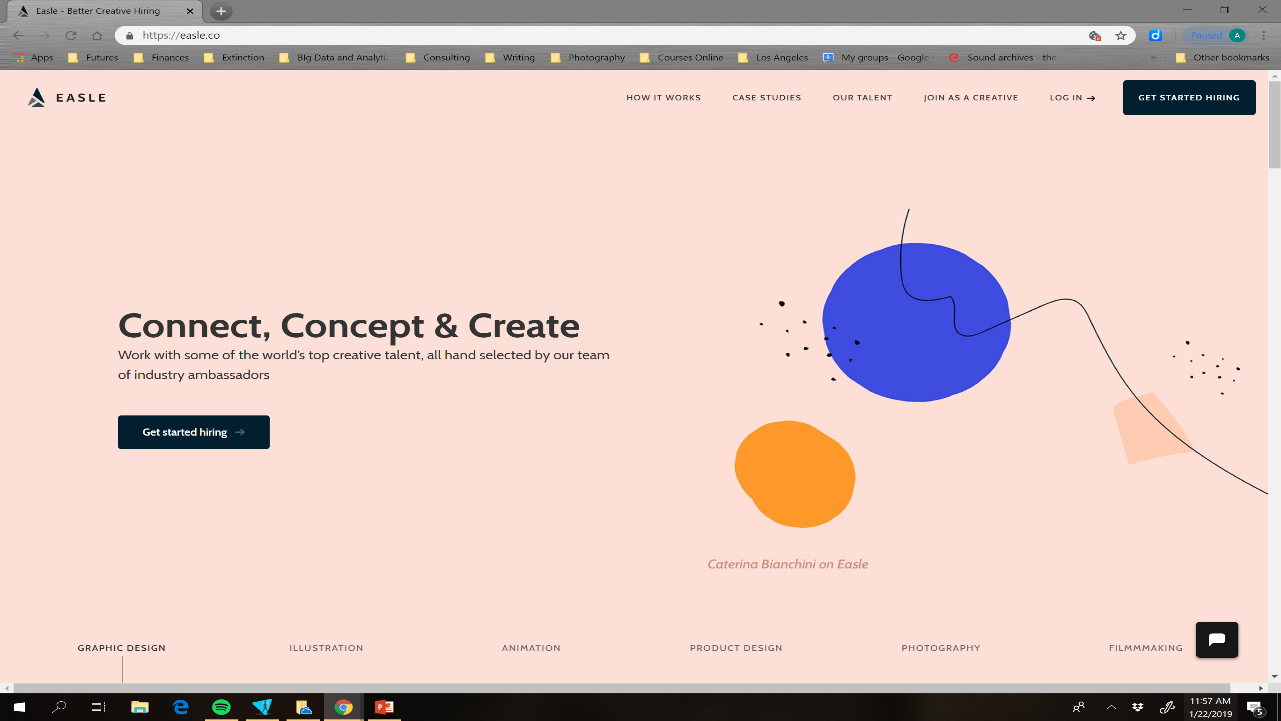 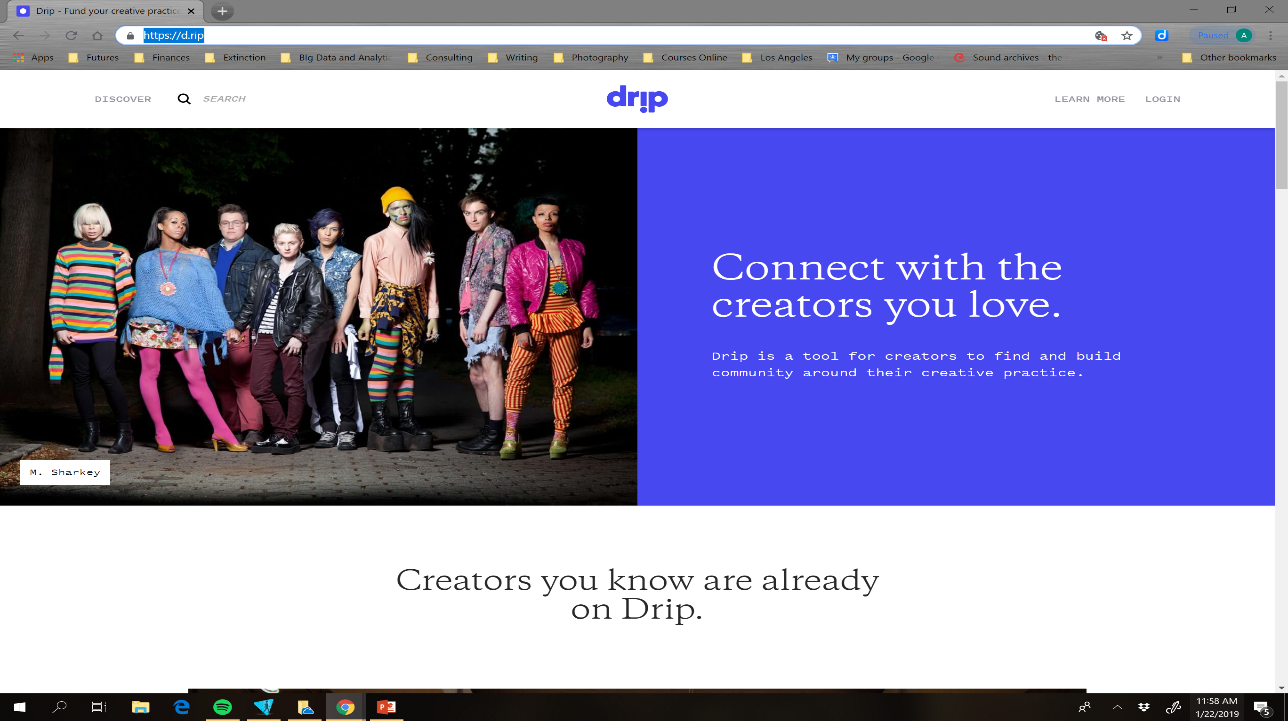 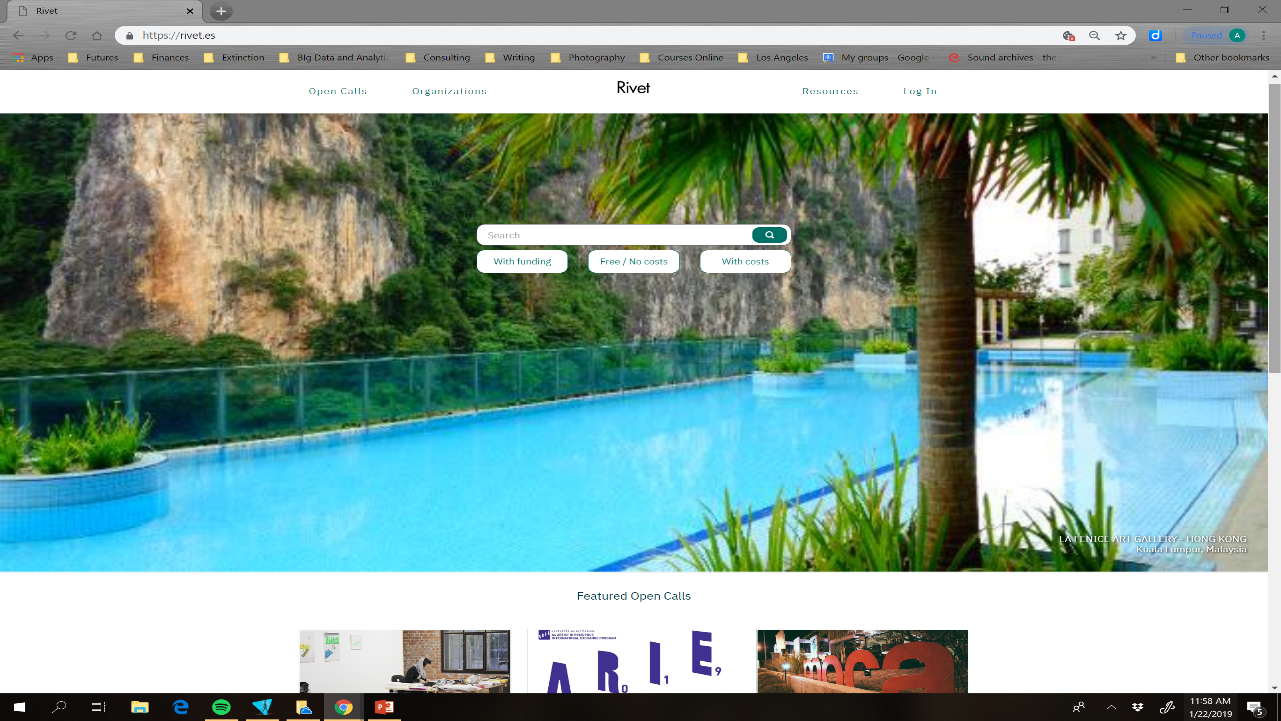 Some Lessons Learned
Do not be all things to all people
FOMO is destructivE
Do not subsidize your own career
Beginner’s Mind
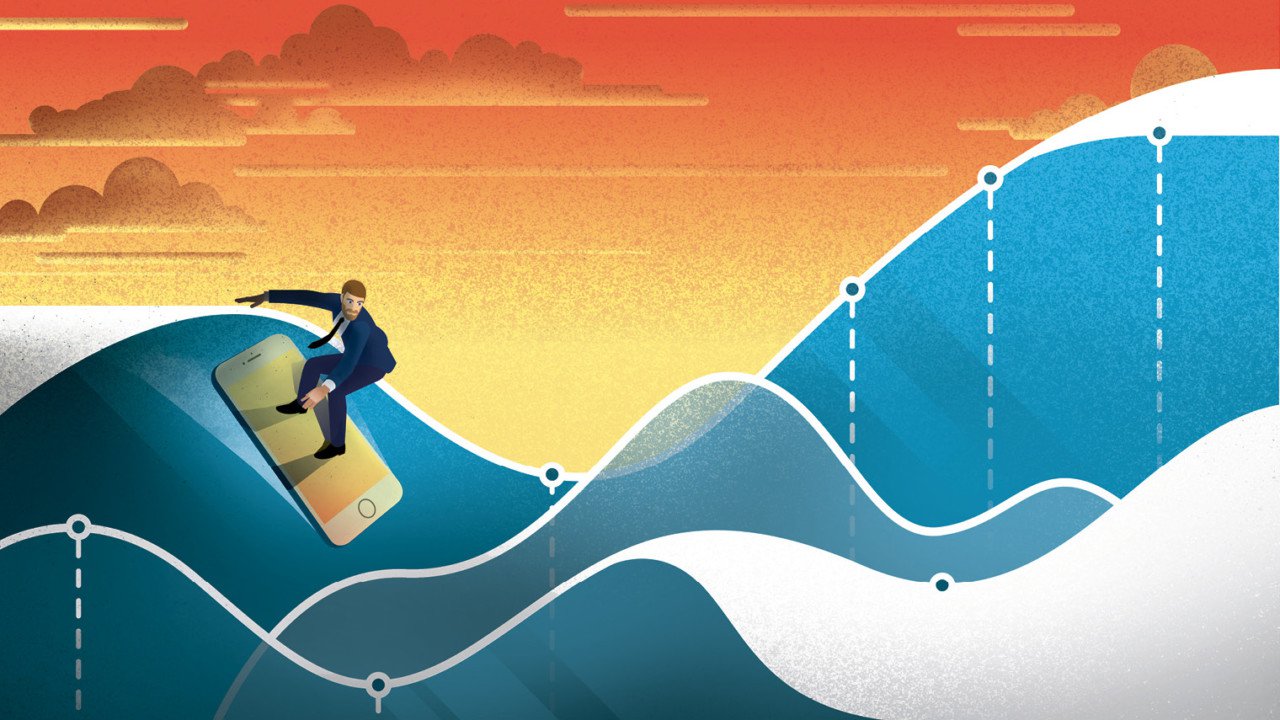 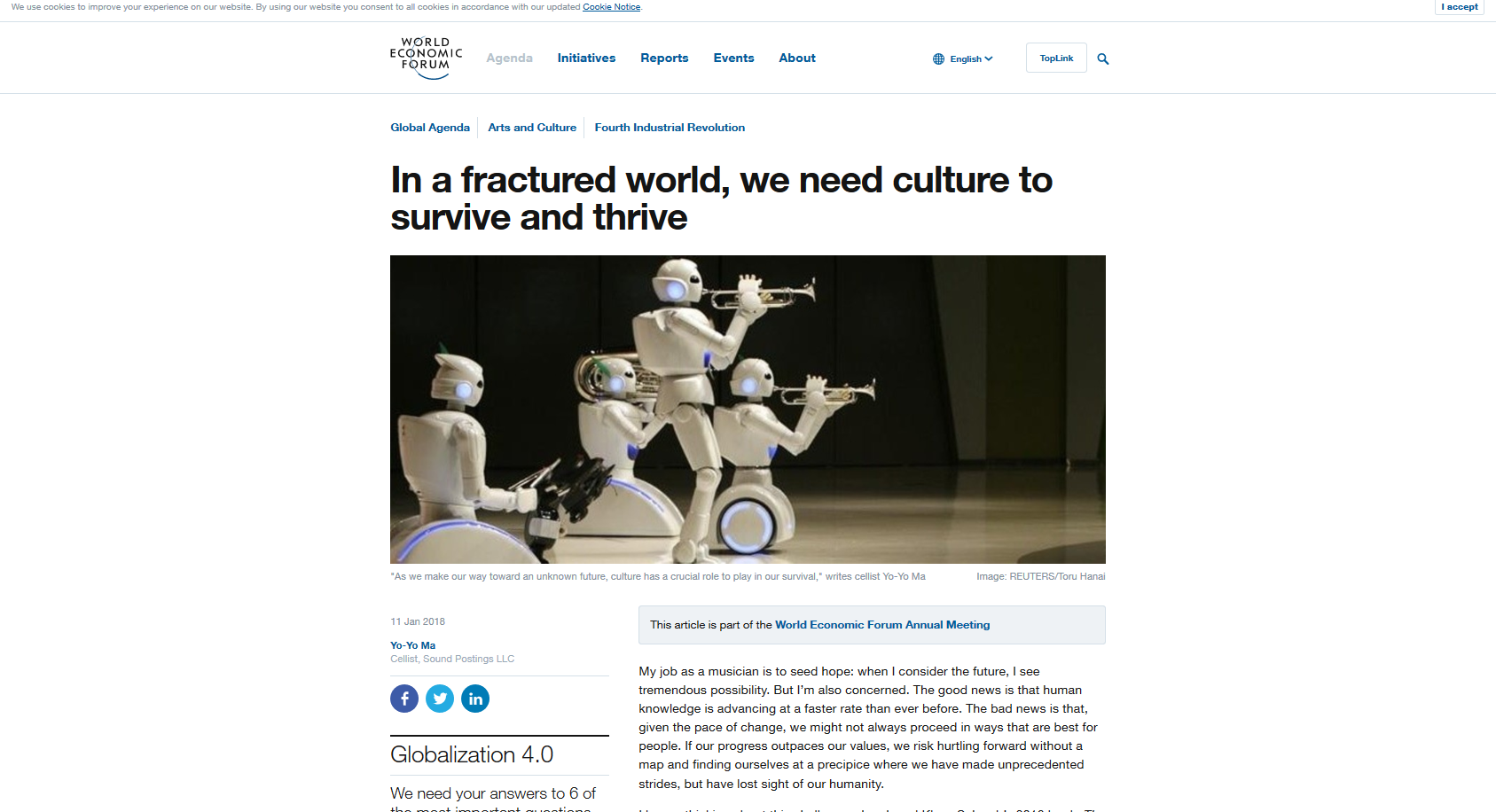 Thank you!
AmyFletcher@protonmail.com
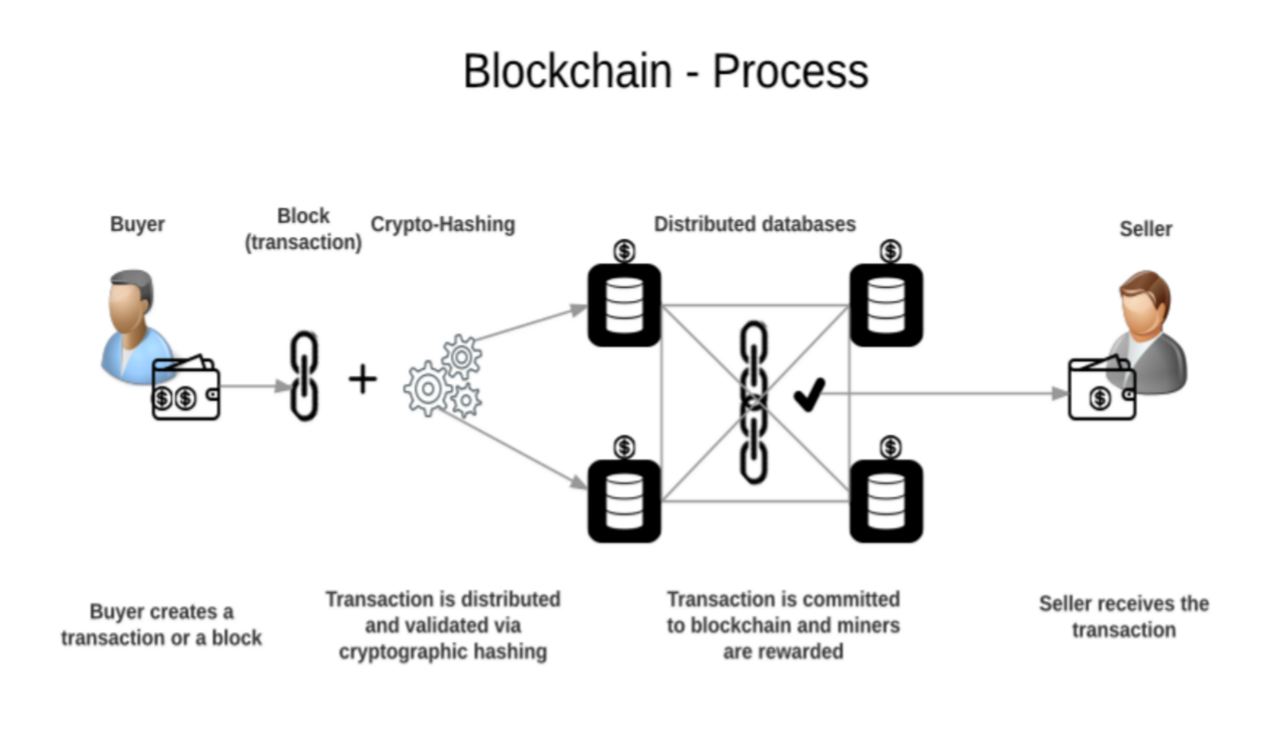 Source: Wikimedia Commons, https://commons.wikimedia.org/wiki/File:Blockchain-Process.png